Какой итог?
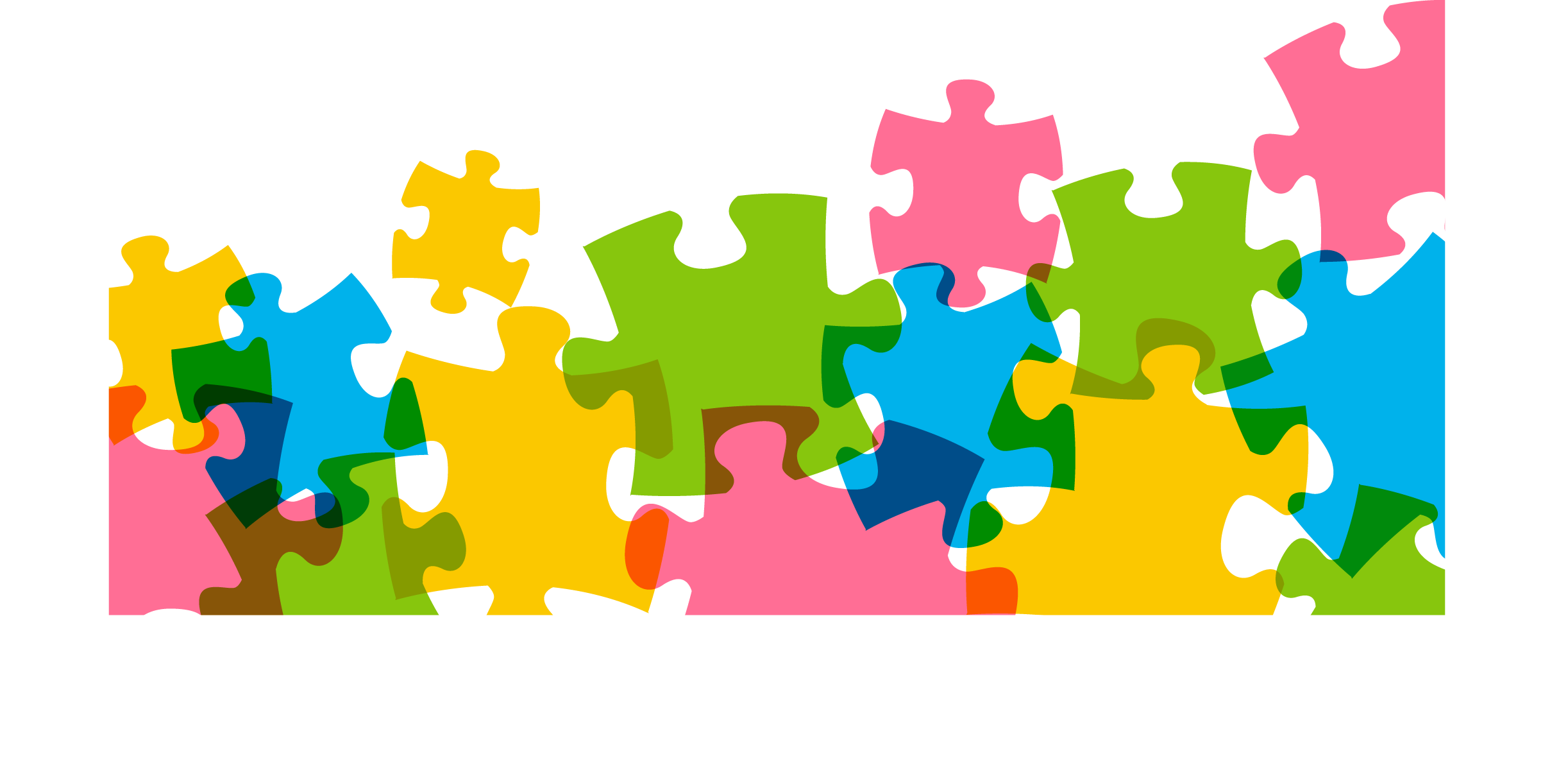 Морозова Наталья, Сонников Антон, Гордеева Диана, Хаткевич Александр
1
ПРОБЛЕМА
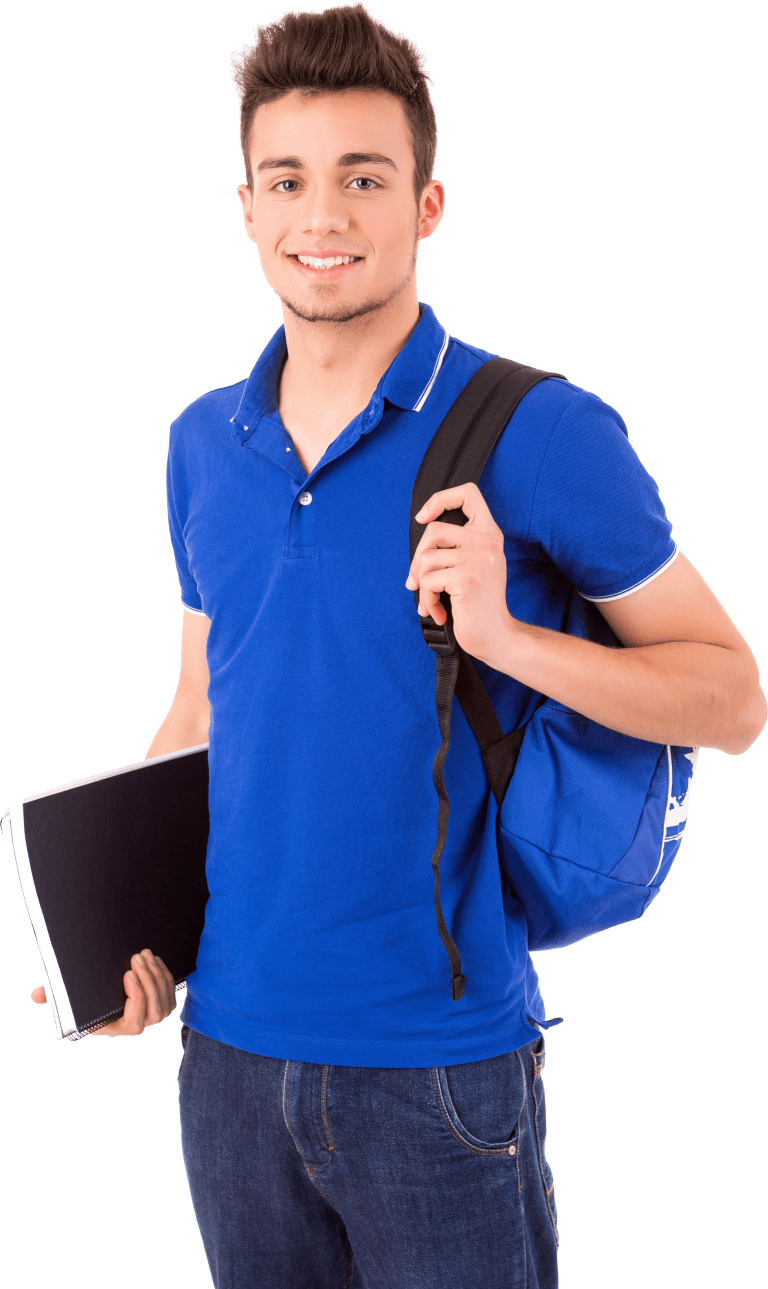 Петя
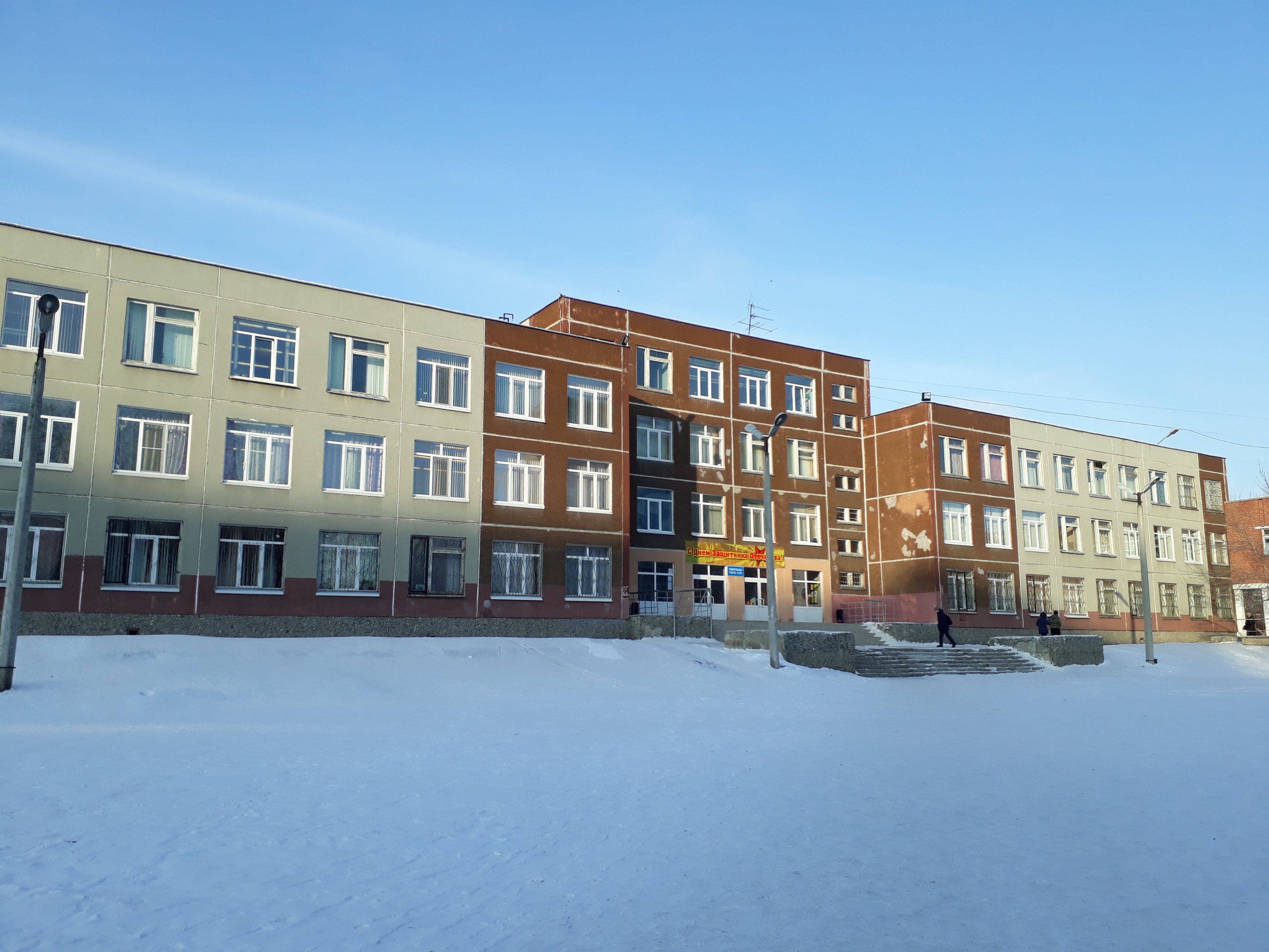 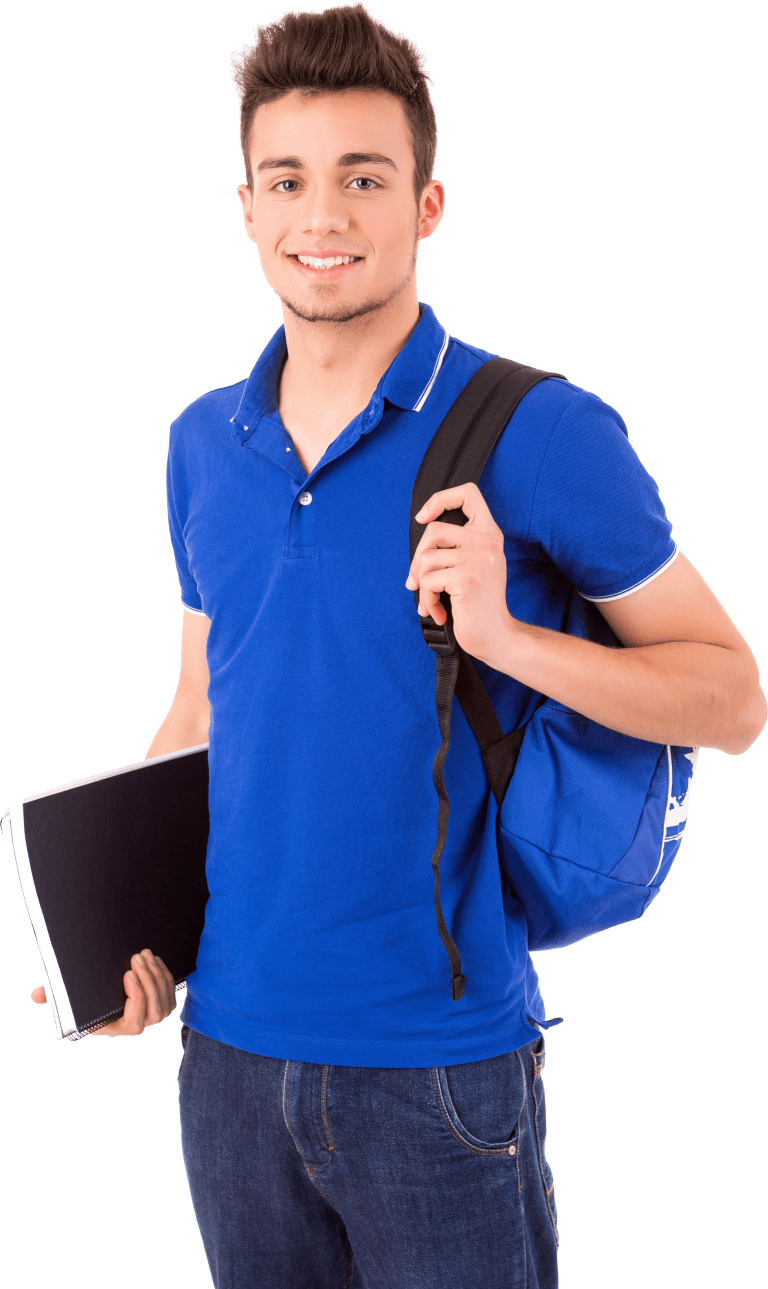 Эх, школьная пора…
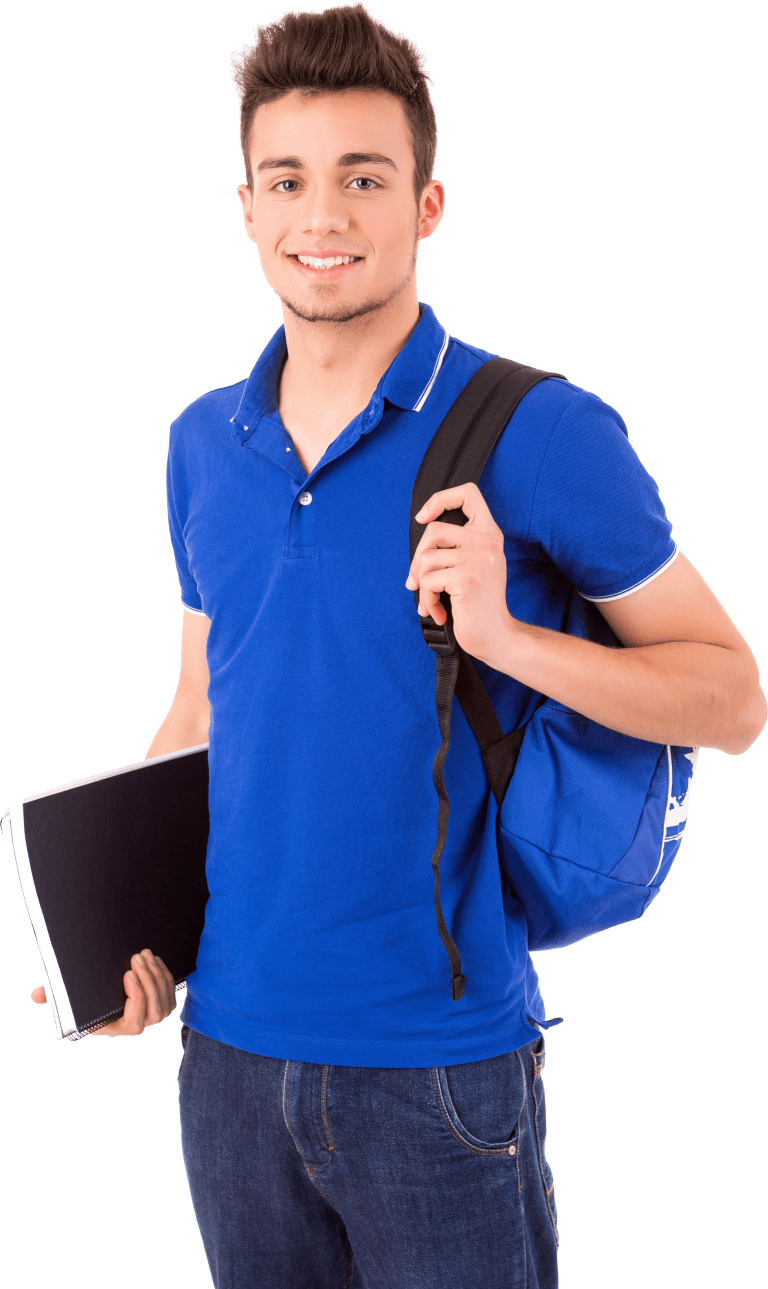 ?
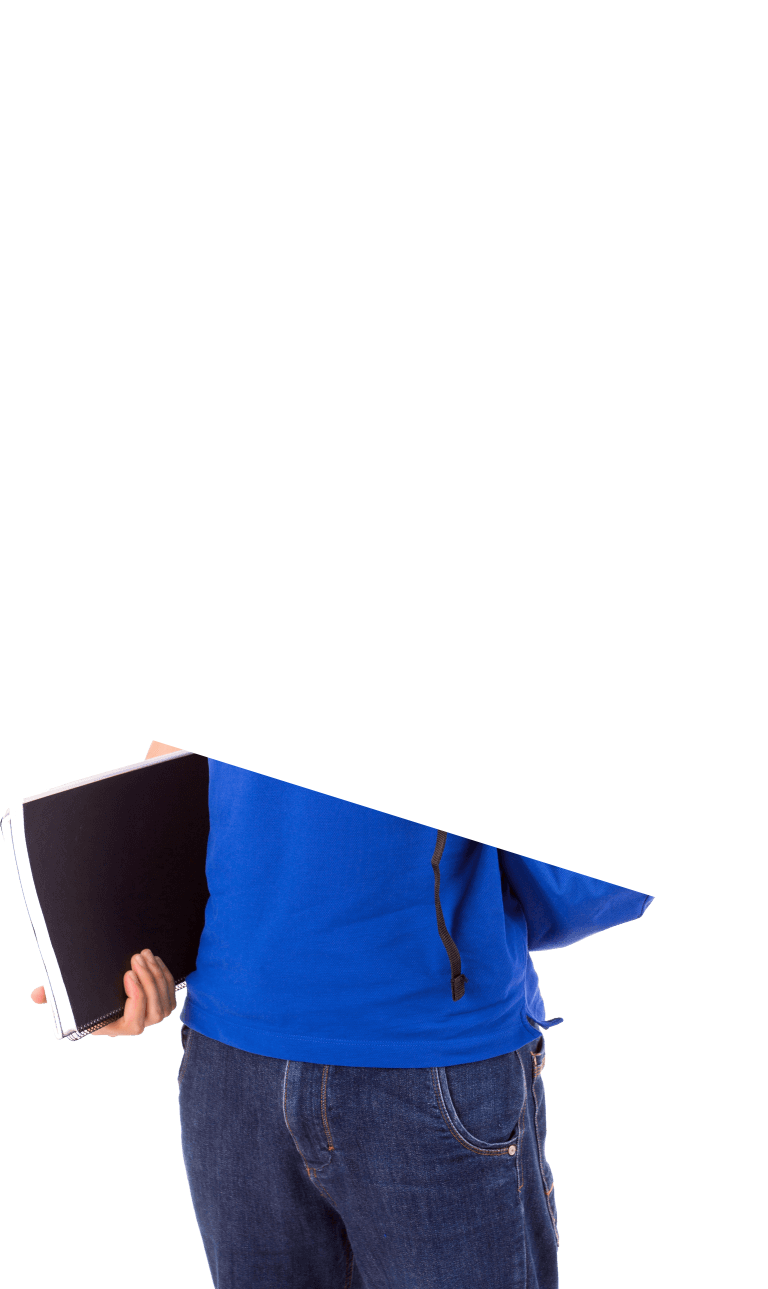 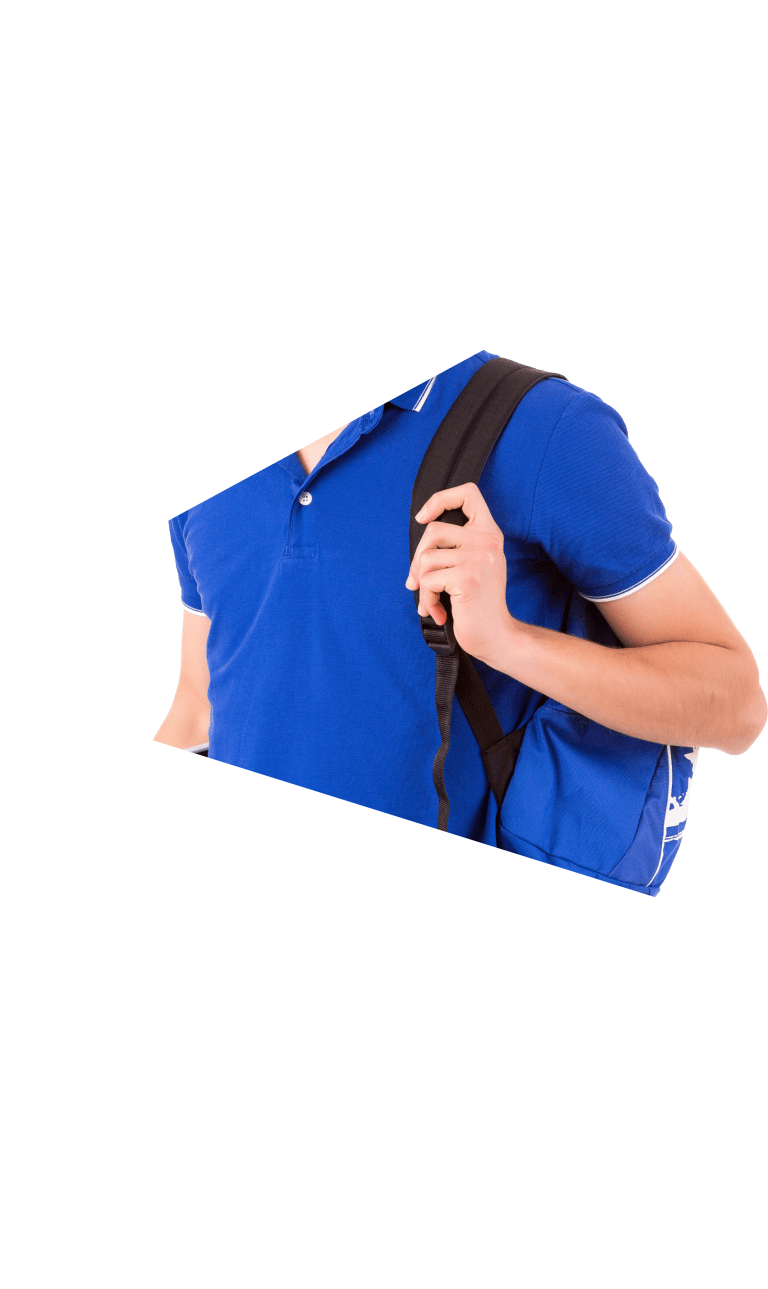 НЕ УВЕРЕН НАСЧЕТ ВЫБОРА НАПРАВЛЕНИЯ ПОДГОТОВКИ В ВУЗе
?
СОМНЕВАЕТСЯ В АКТУАЛЬНОСТИ ТЕХ ИЛИ ИНЫХ СПЕЦИАЛЬНОСТЕЙ
НЕ МОЖЕТ УБЕДИТЬ РОДИТЕЛЕЙ В БЕСПРОИГРЫШНОСТИ ПОСТУПЛЕНИЯ В ЖЕЛАЕМОЕ МЕСТЕ
Проблема заключается в недостатке знаний выпускников школы о мире специальностей и неумении соотносить свои возможности и интересы с требованиями, которые предъявляет профессия.
2
АКТУАЛЬНОСТЬ
3
ЦЕЛЬ
Цель - проанализировать актуальные специальности ВУЗов России и создать продукт, помогающий выпускникам школ в профессиональном самоопределении.
4
ИДЕЯ
Сайт для абитуриентов, предоставляющий в открытом доступе помощь в выборе специальности и ВУЗа на основе составленного выпускником списка желаемых для изучения дисциплин
Гибкий поиск учебных планов с желаемыми дисциплинами
Поиск наиболее подходящих специальностей и ВУЗов
Функция сравнения планов по дисциплинам и часам обучения
Точное, актуальное и реалистичное описание ВУЗа, специальности и потенциальной квалификации
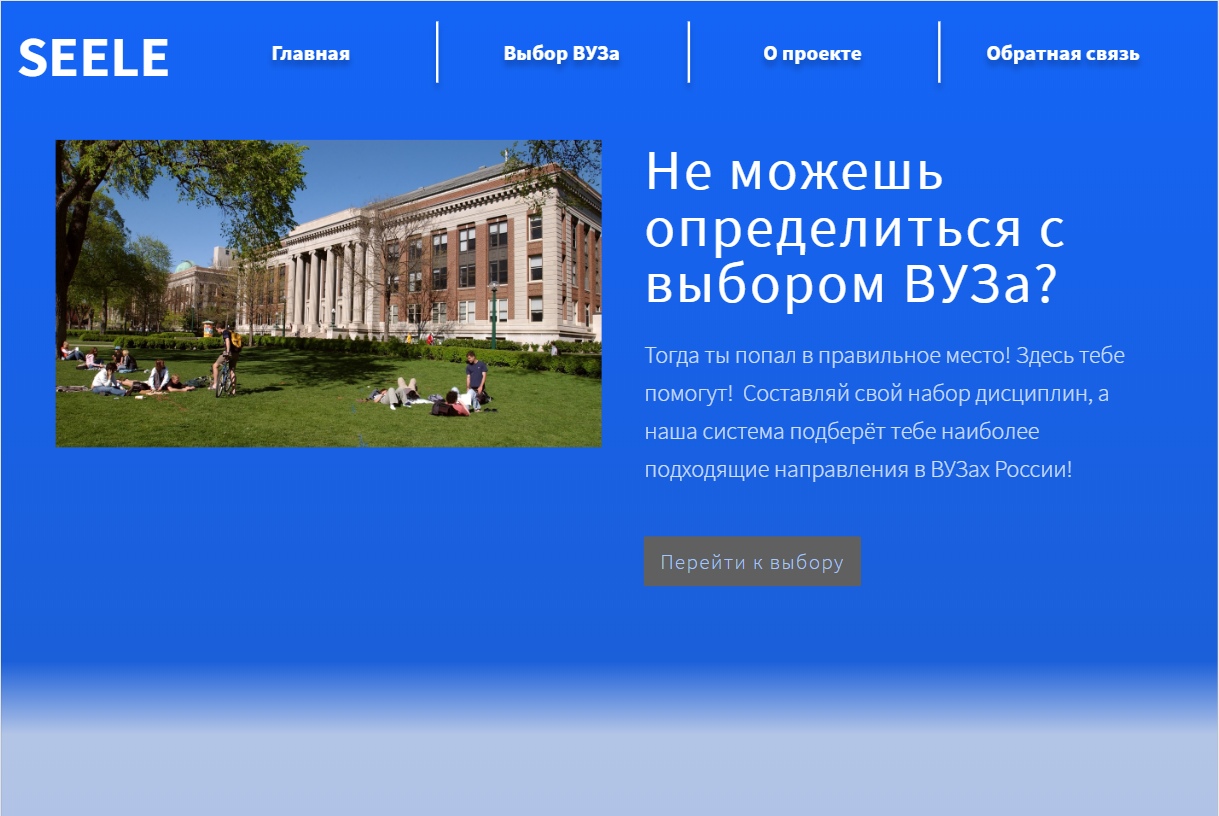 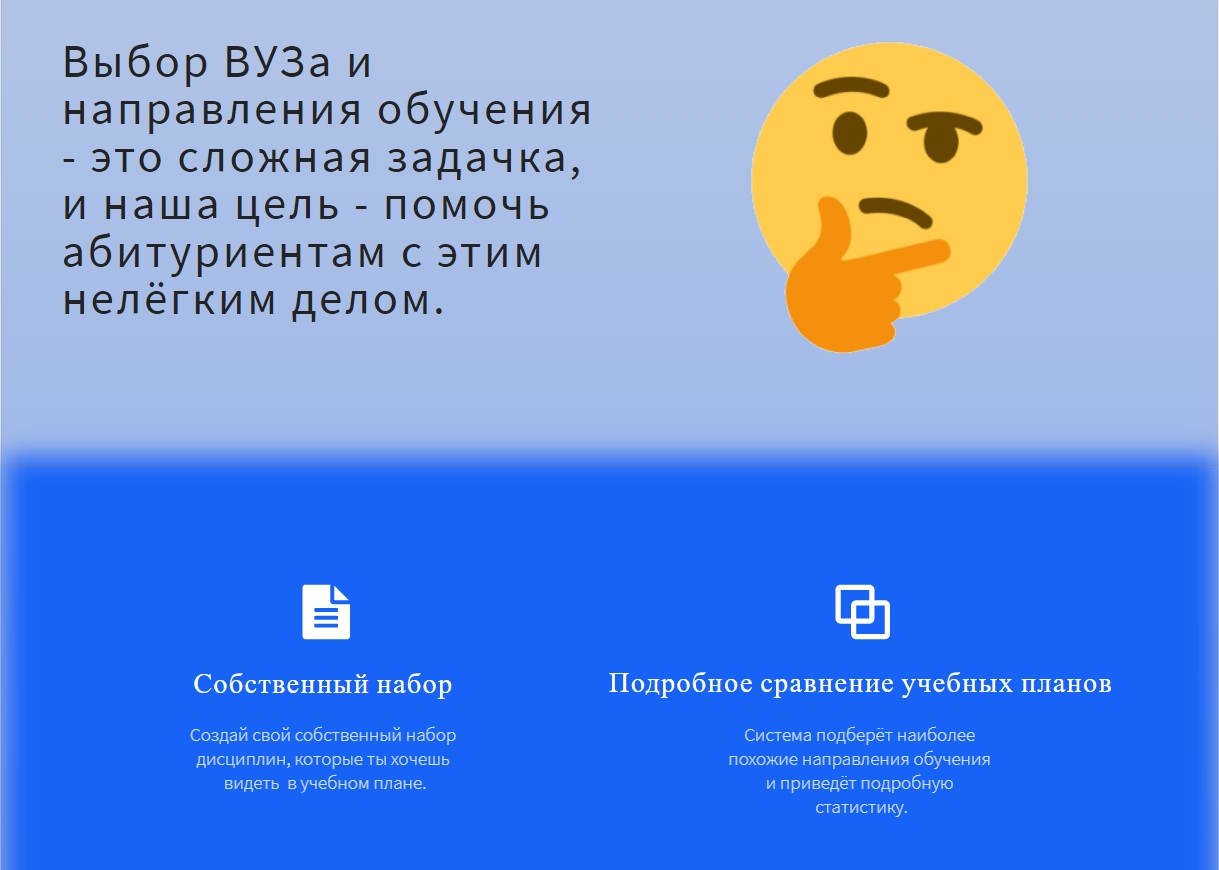 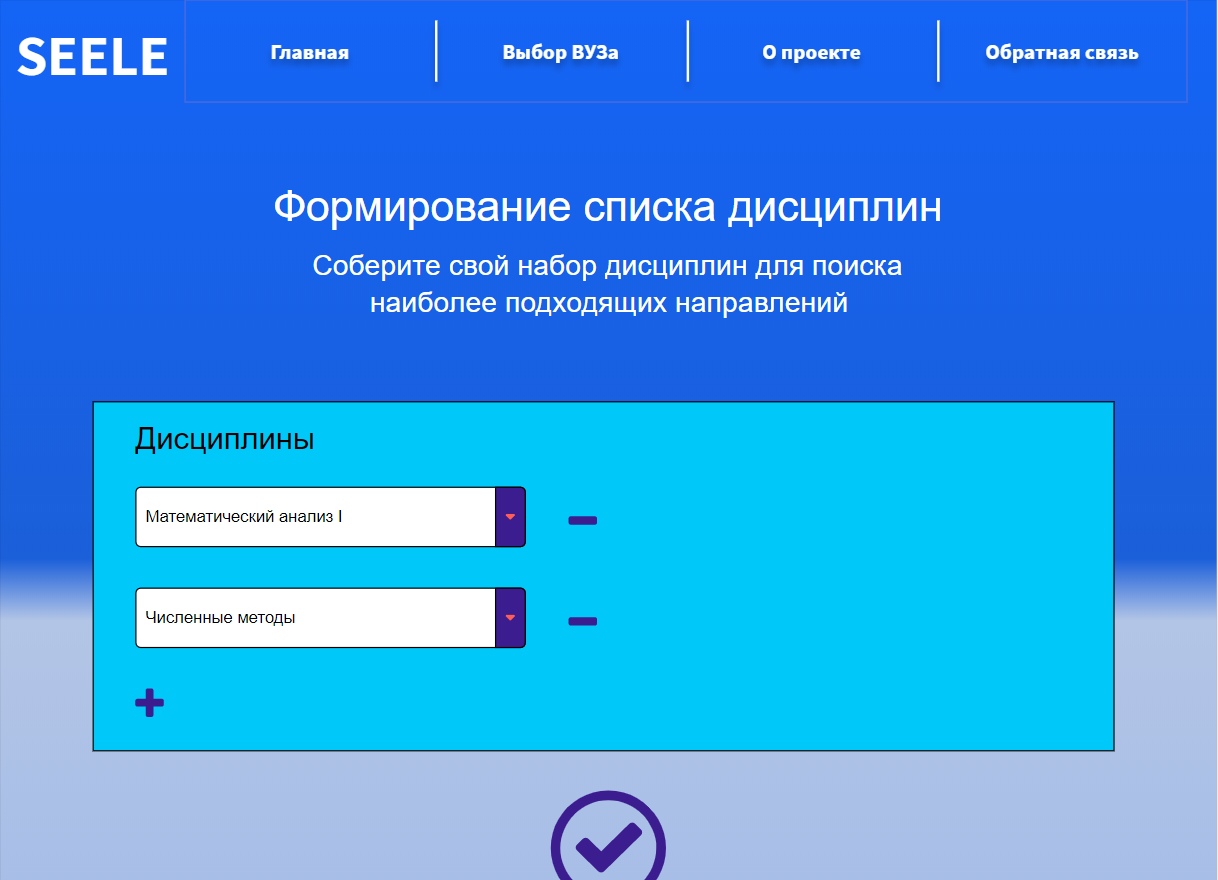 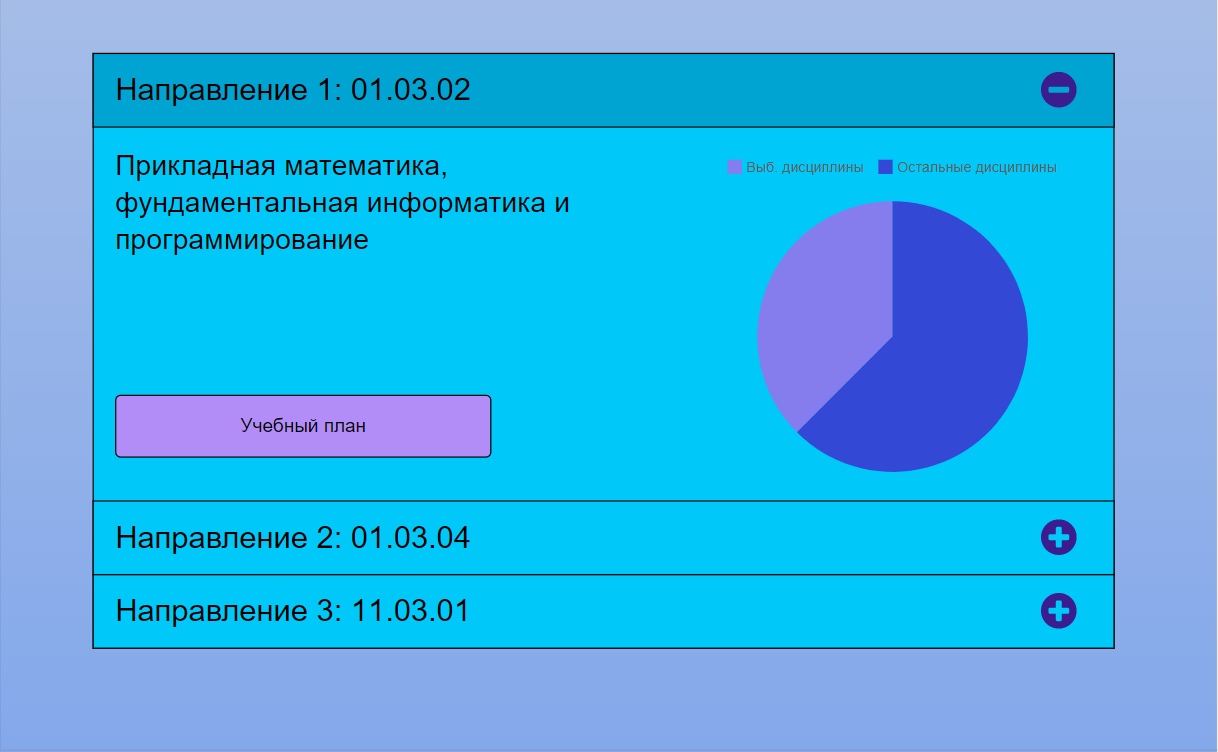 5
КОНКУРЕНТЫ
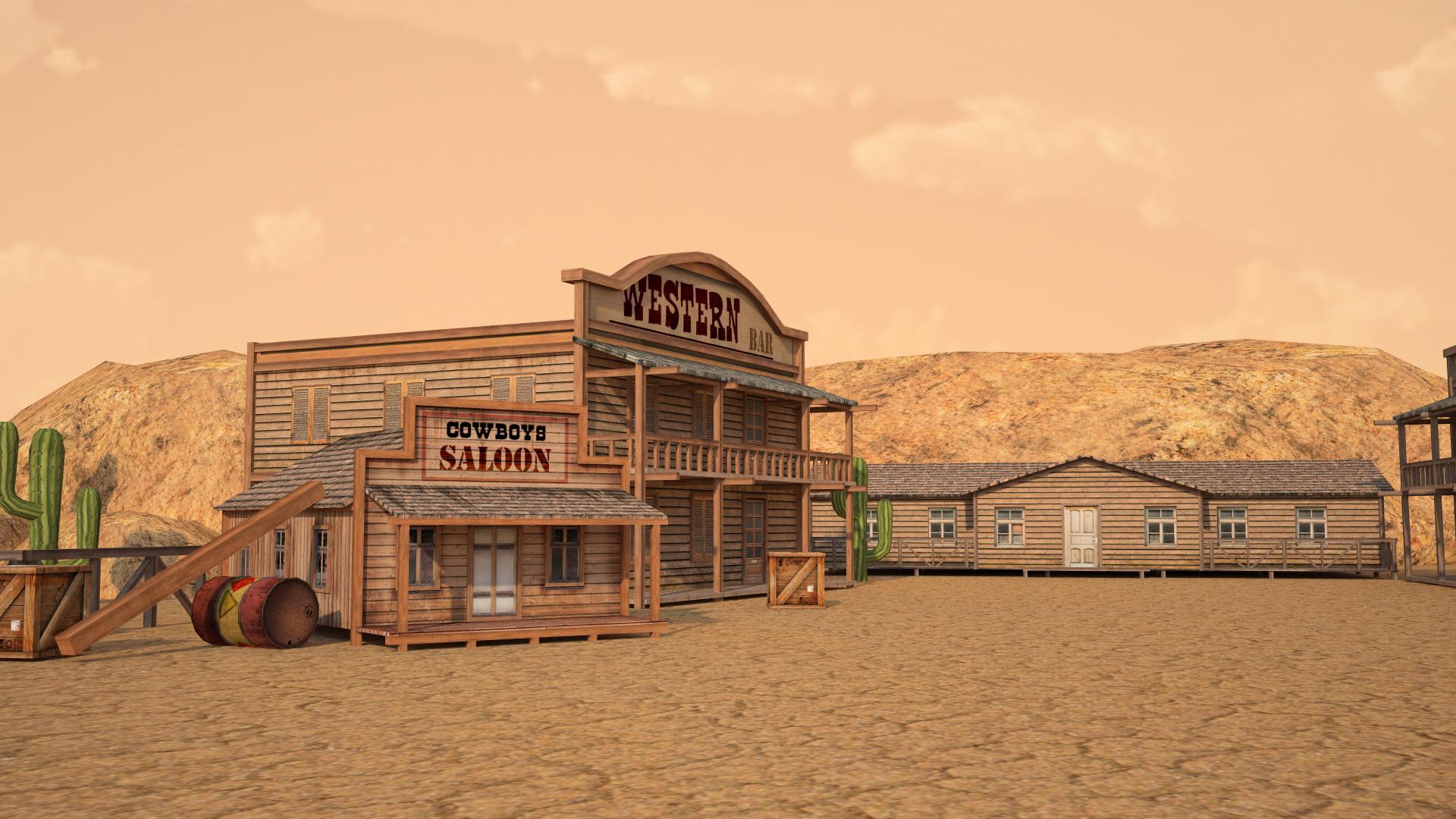 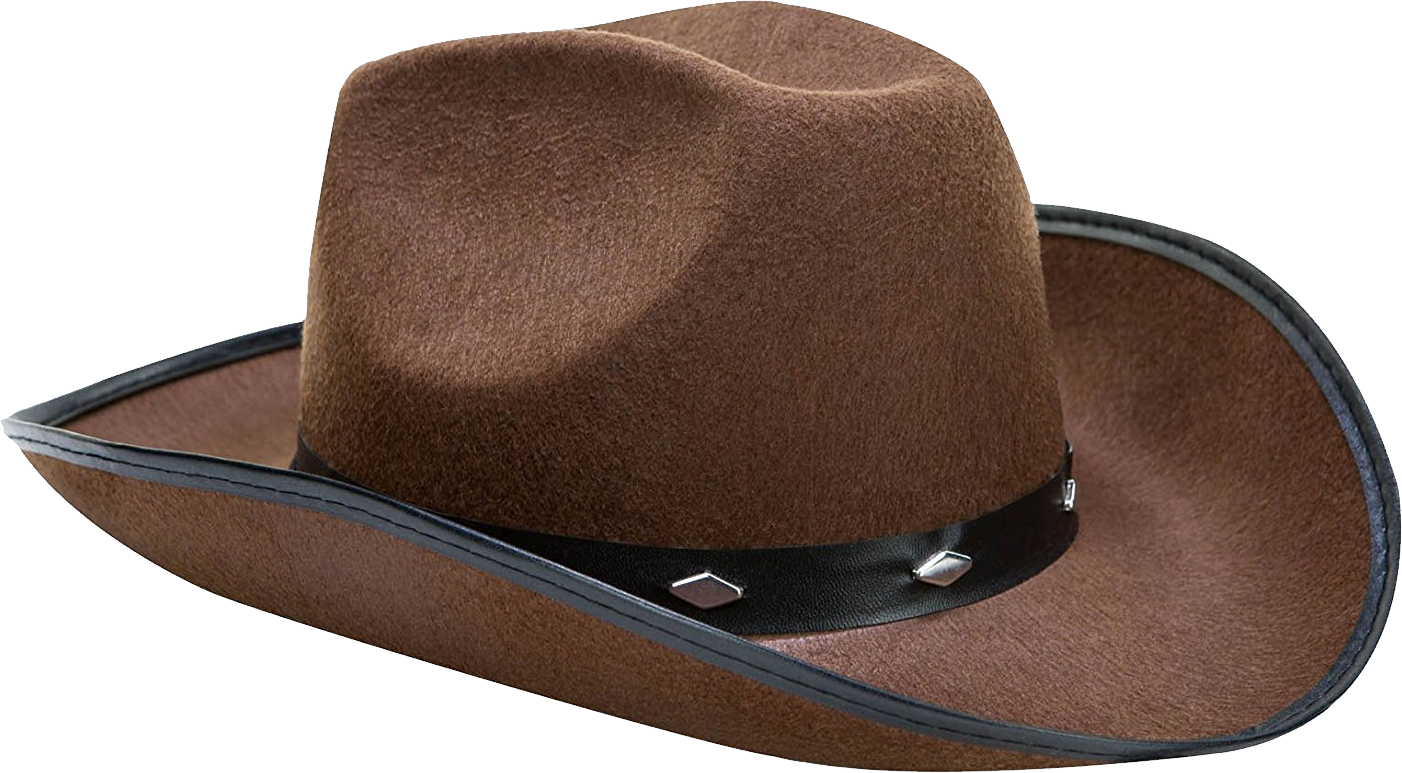 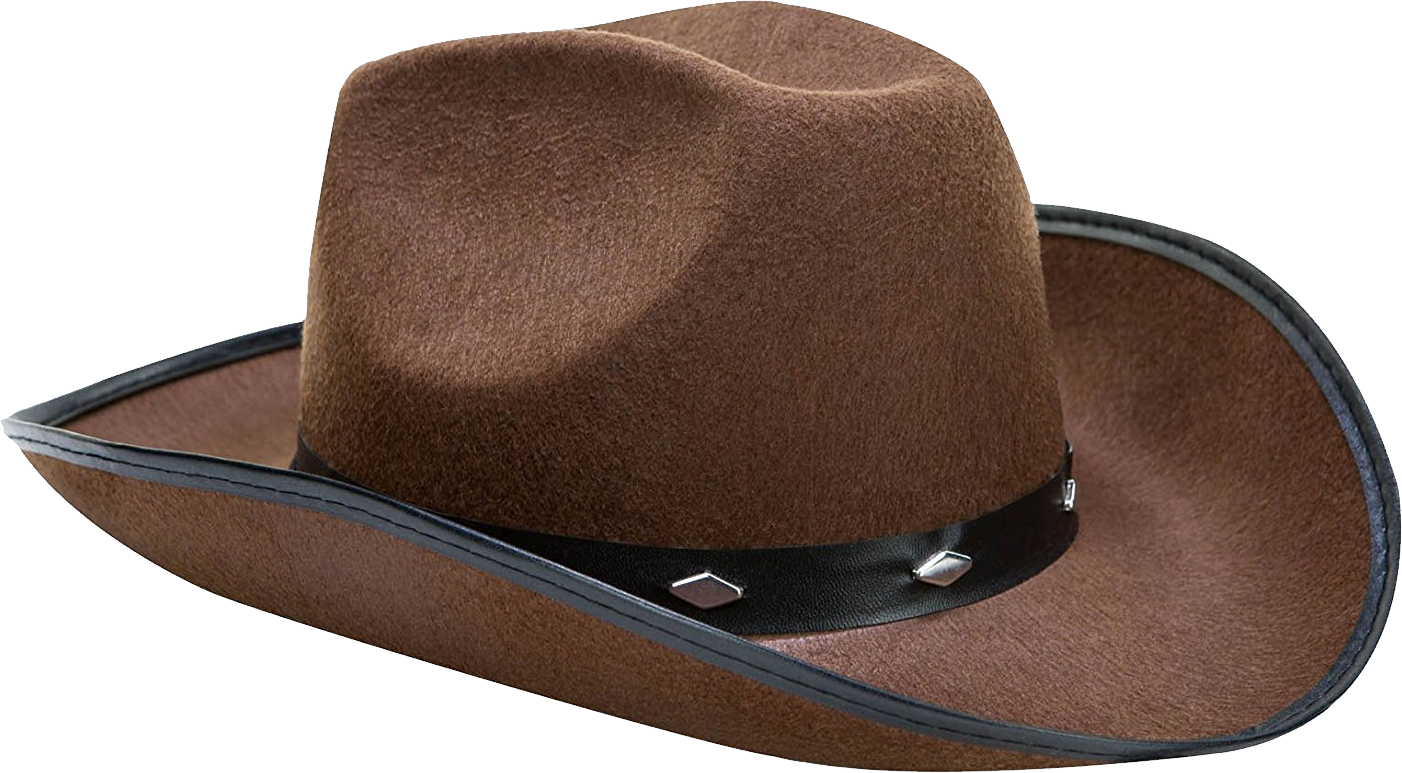 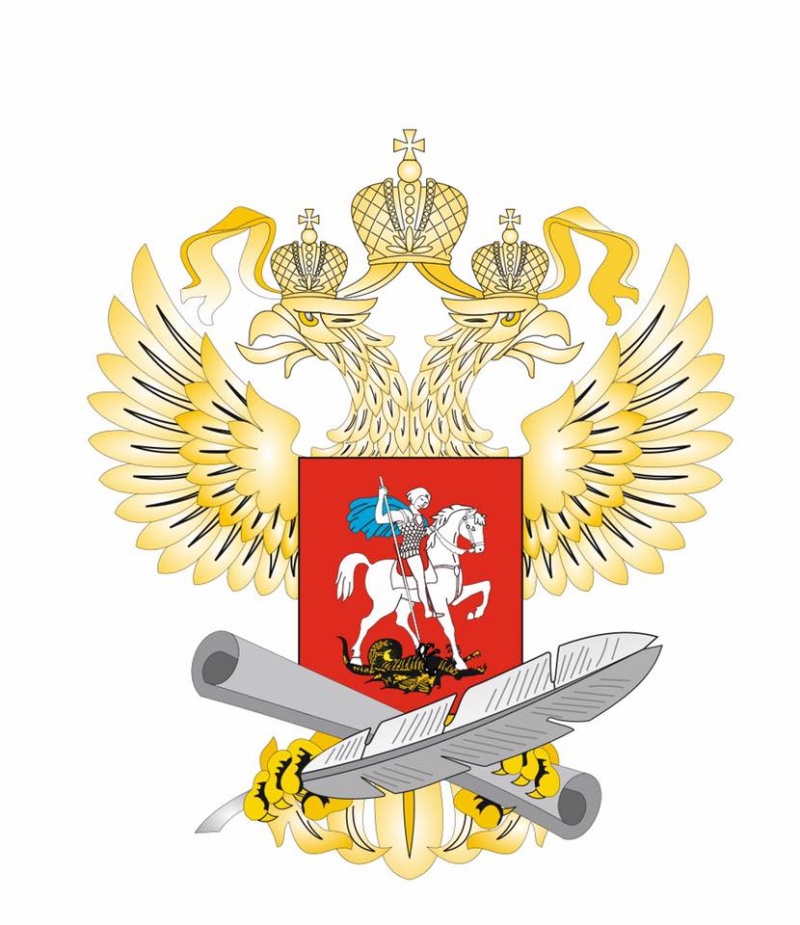 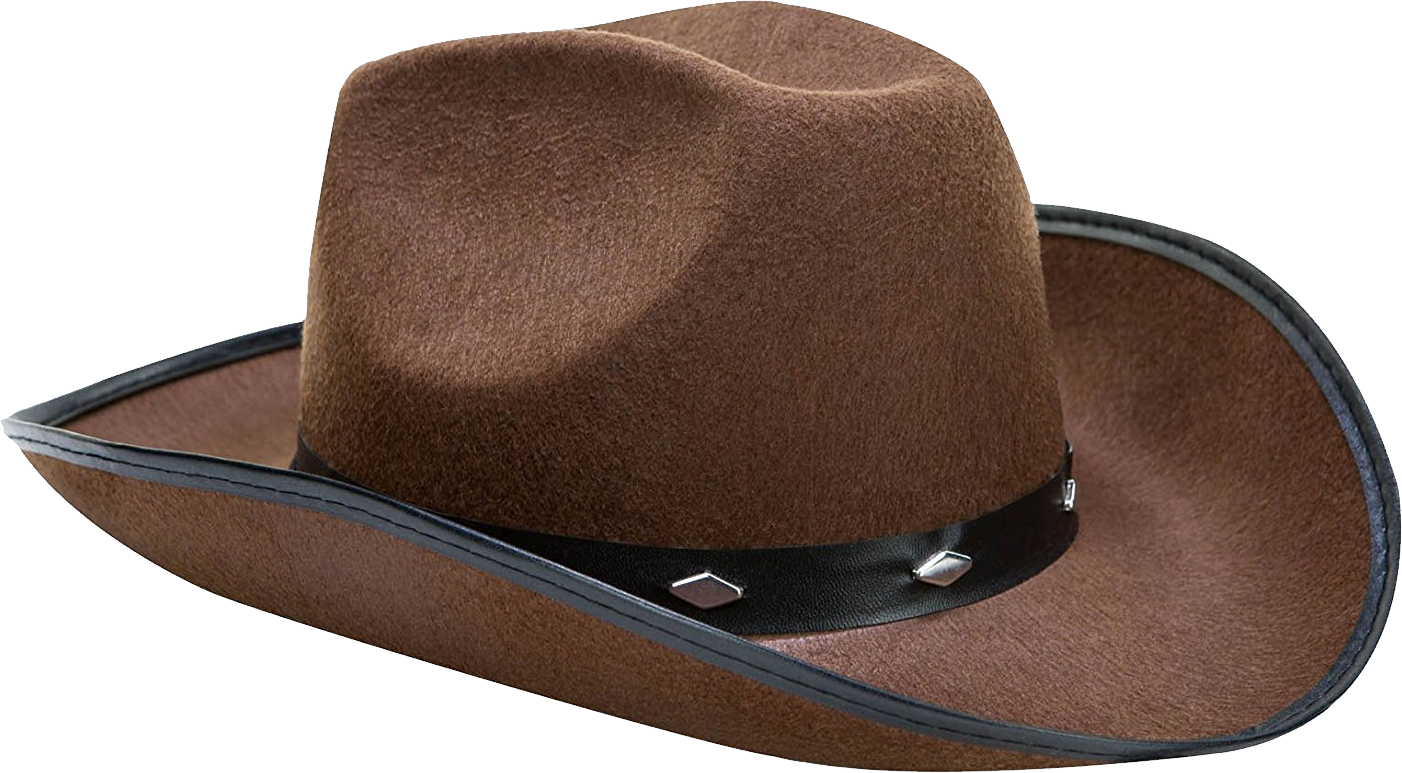 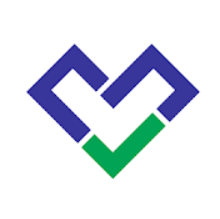 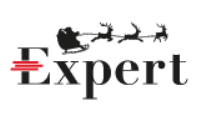 https://abitur.cbias.ru/
Сервис «Поступай правильно»
https://raexpert.ru/
Рейтинг РАЭКС
https://spo.graduate.edu.ru/
Мониторинг эффективности вузов
6
ИНСТРУМЕНТЫ
FRONT-END
BACK-END
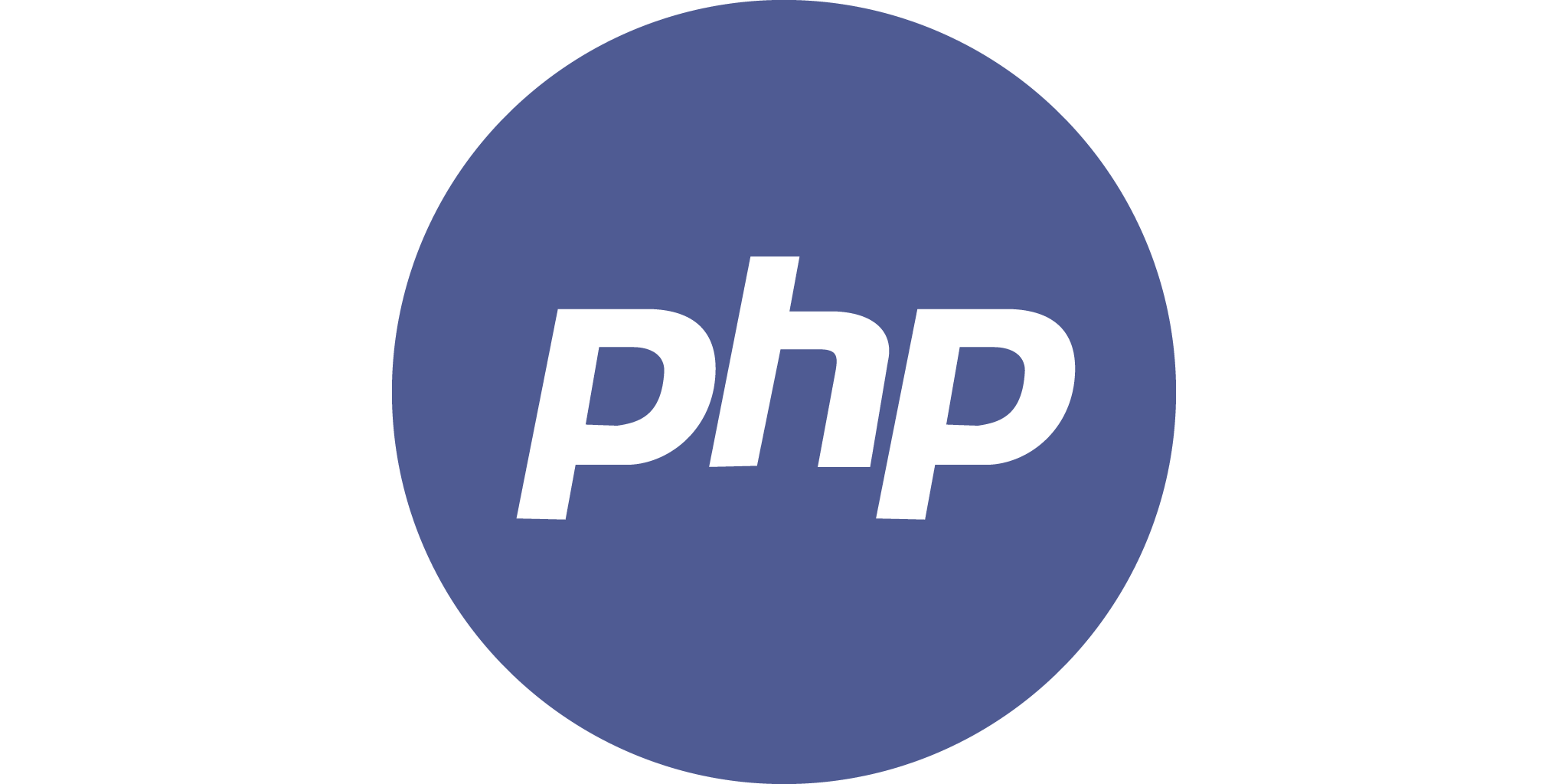 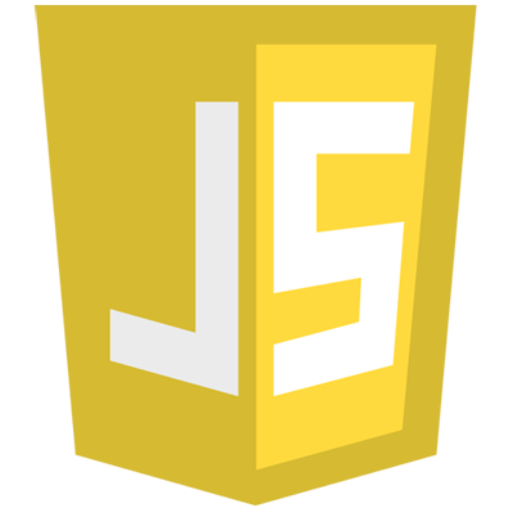 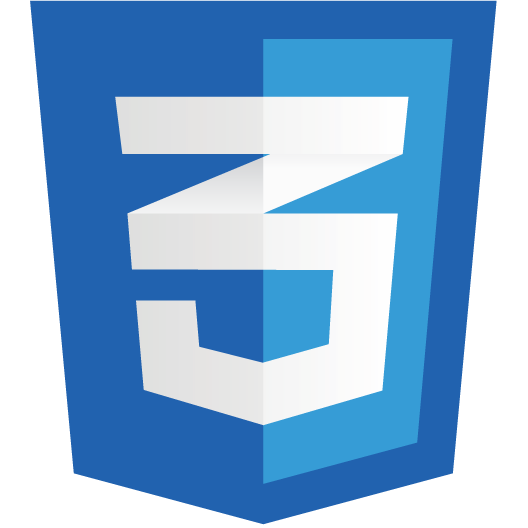 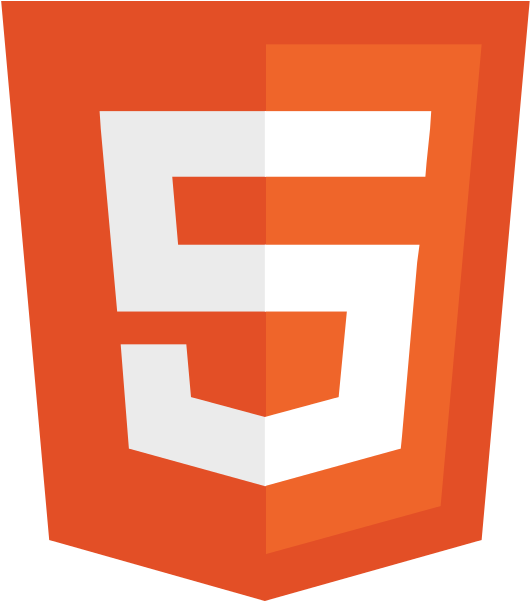 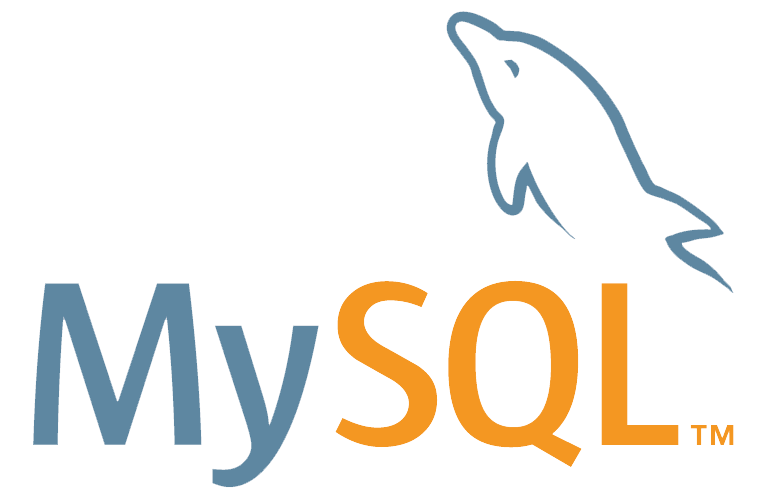 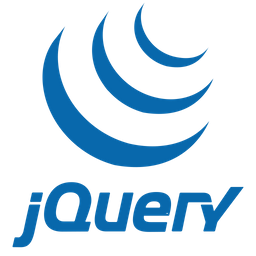 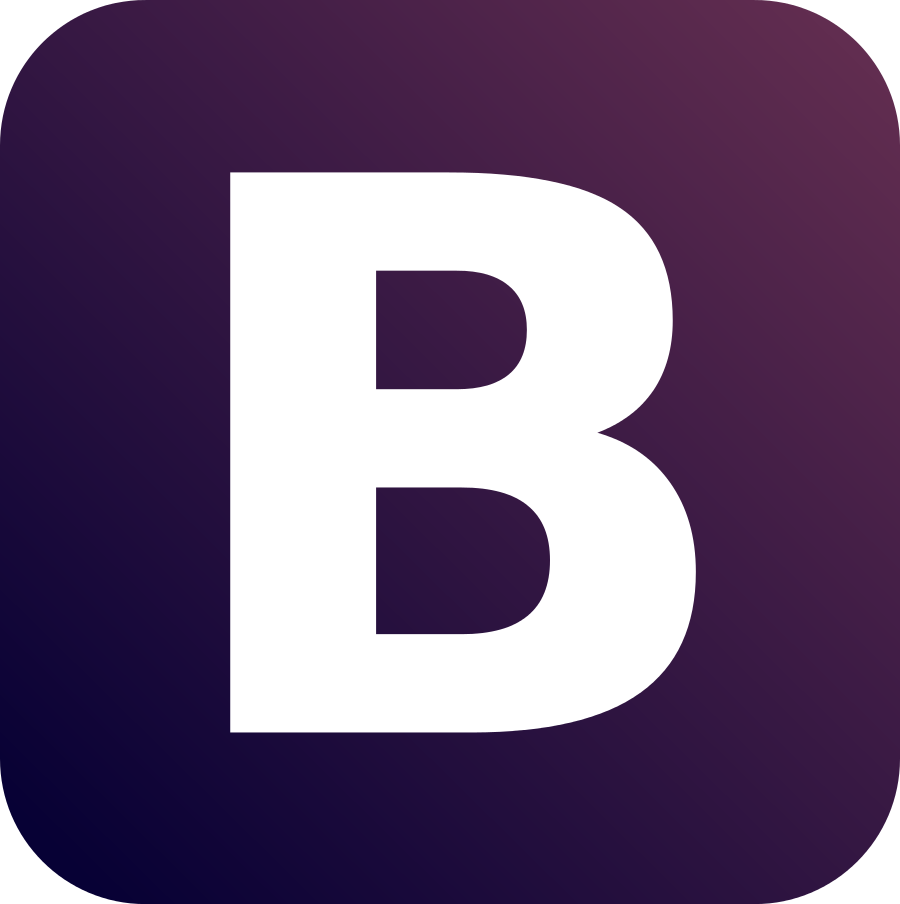 Диана
Исследовала опросы, чётко сформулировала проблему и провела нить повествования по всей длине презентации
Наталья
Собрала всю необходимую документацию в отчёте, проанализировала рынок и выявила дыры в работе устаревших конкурентов
Александр
Разработал первые дизайн-макеты и поставил точку в определении инструментов реализации
Антон
Вдохновлял команду на работу, исправлял недочёты и написал это
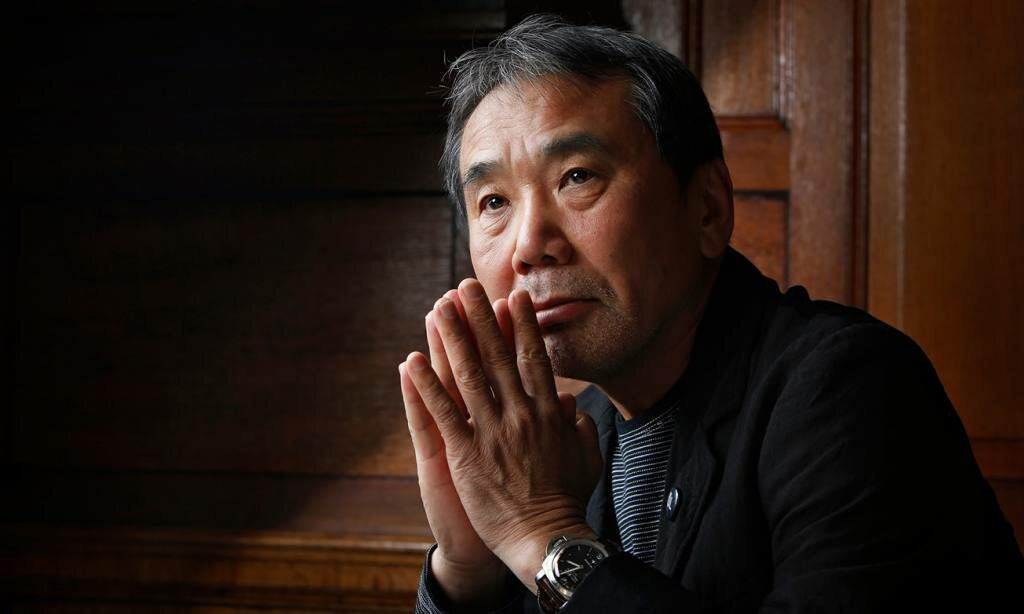 «Профессия изначально должна быть актом любви.И никак не браком по расчету»
Мураками Харуки